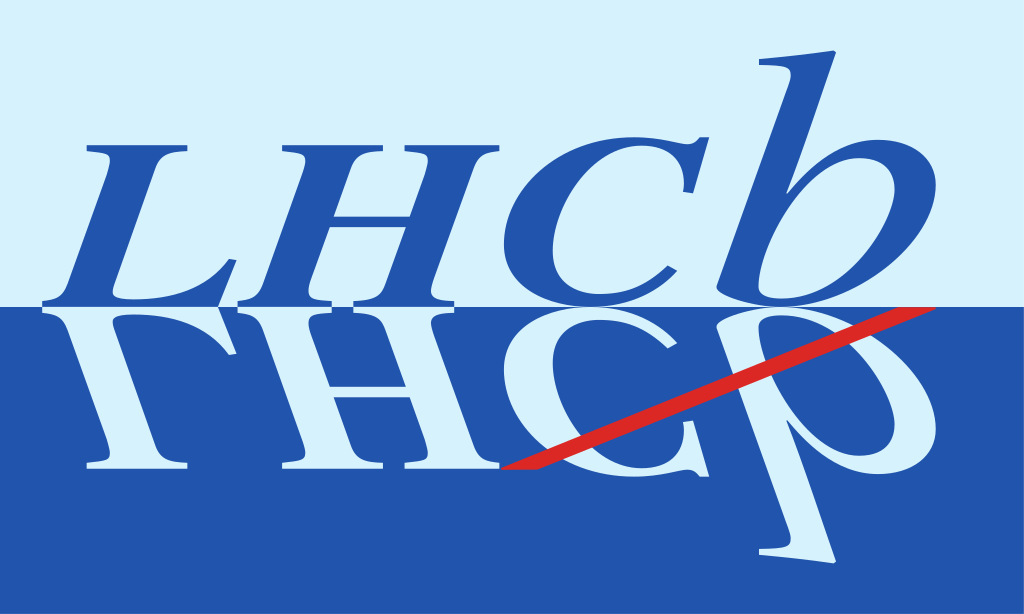 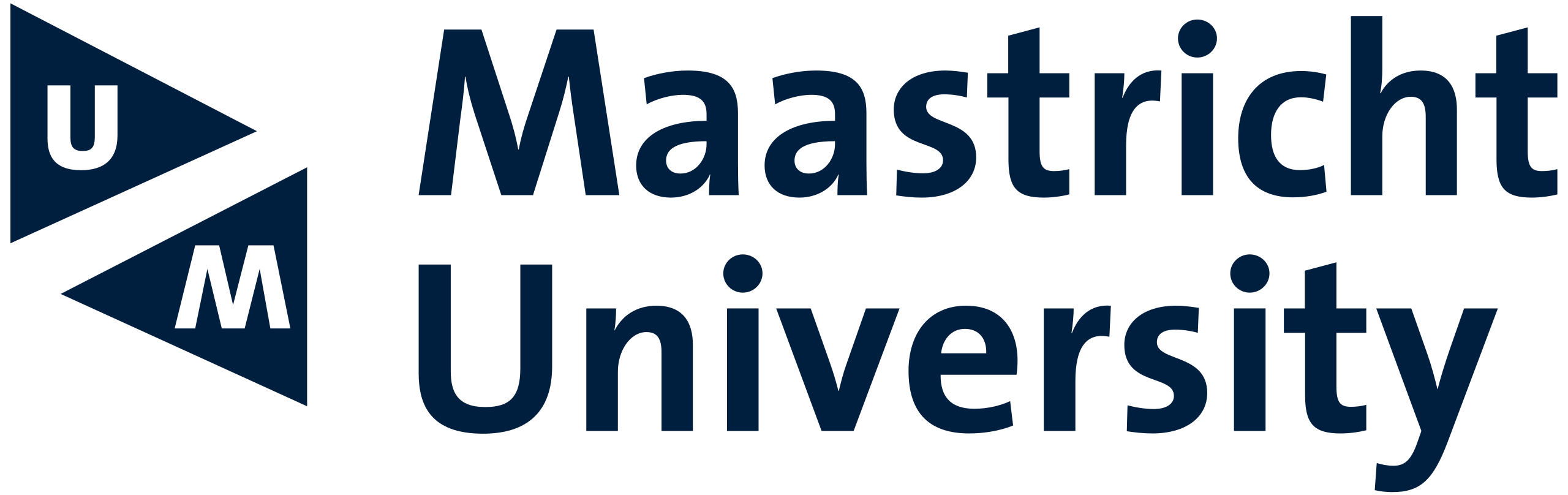 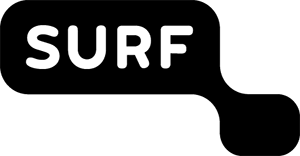 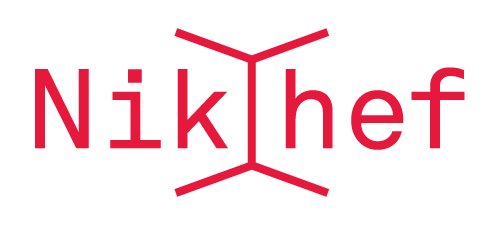 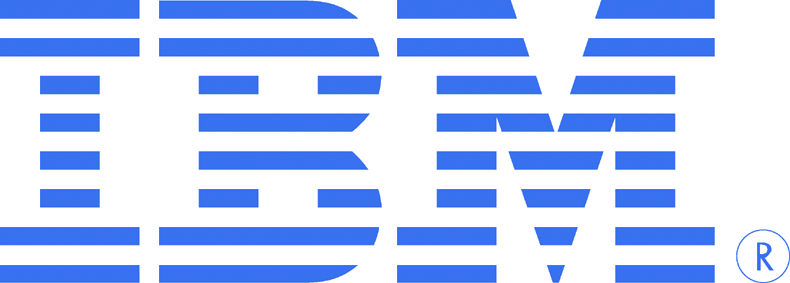 Quantum algorithm for track reconstruction in the LHCb vertex locator
Davide Nicotra
[Speaker Notes: - Reduce the text to 1/2]
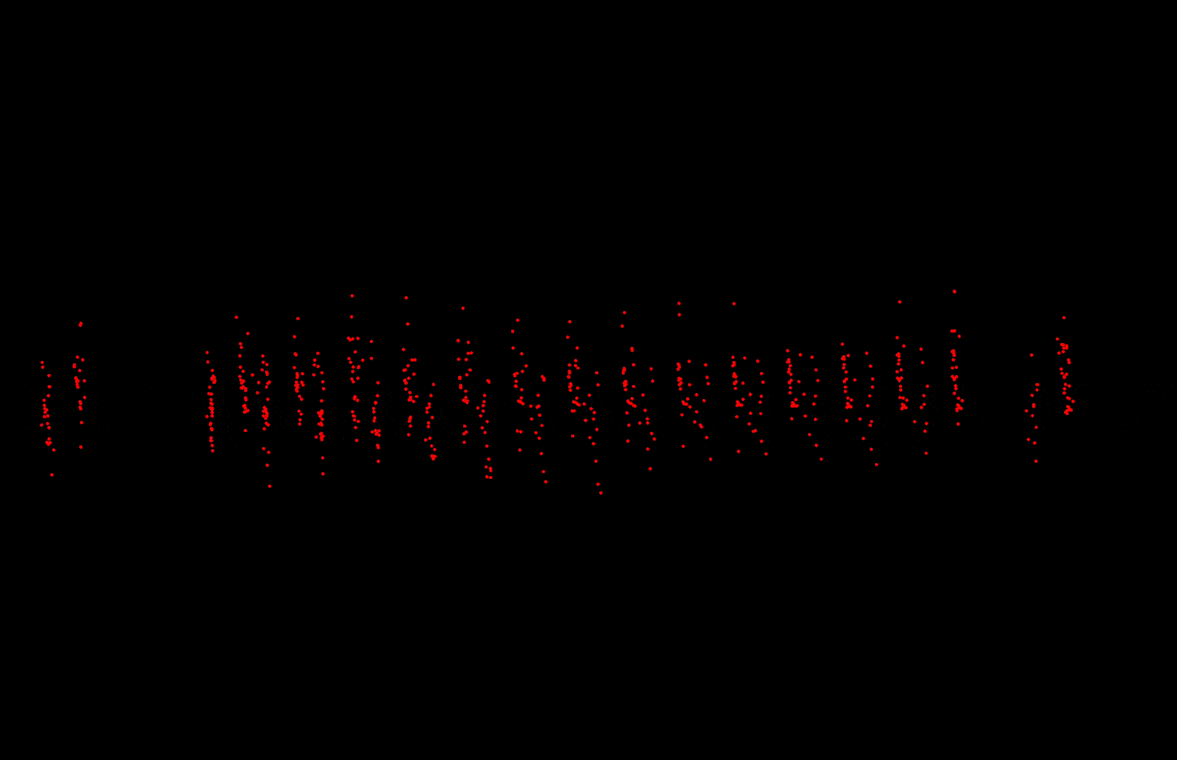 Connecting dots in the LHCb VELO
Charged particles leave hits in the VELO.
 Reconstruction of the tracks crucial step of the LHCb pipeline.
 The most computationally expensive algorithm at trigger level.
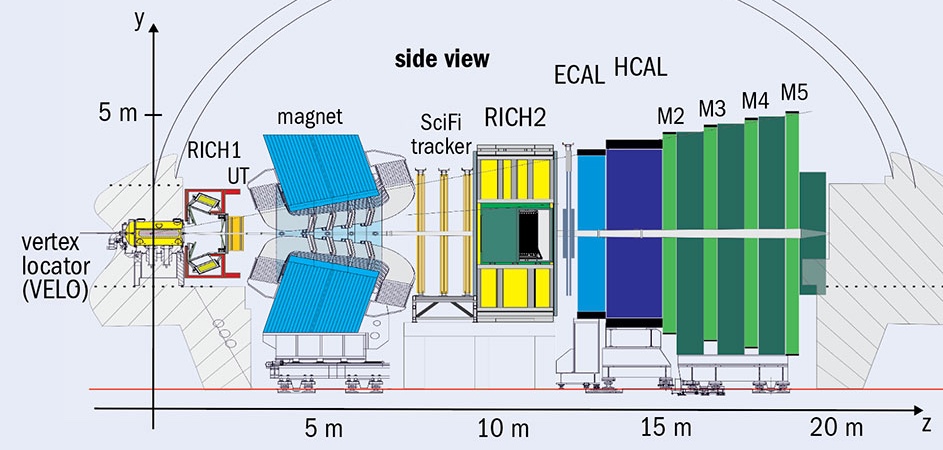 Here
3 Nov 2023
1
[Speaker Notes: Make picture bottom larger
Straight tracks only say it


Animation larger (full page)
Say it quick]
Tracking challenges in HL-LHC
Number of collisions per crossing: ~7
Substantial boost in luminosity in the future
10x more collisions
10x more particles
New algorithms will be required to deal with the new operating conditions
Can quantum computing play a role?
Courtesy of Robbert Geertsema
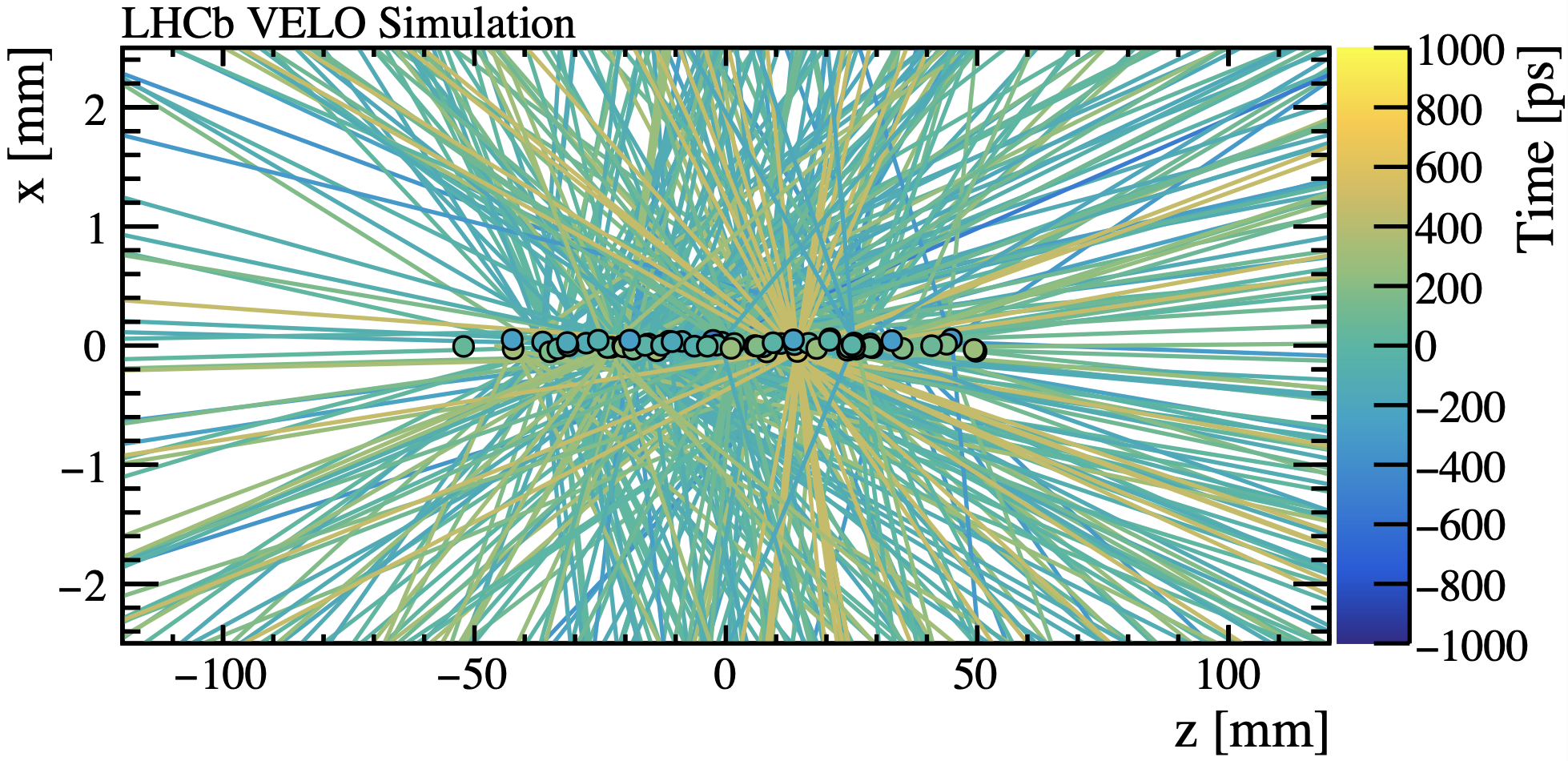 3 Nov 2023
2
[Speaker Notes: Simplify the bunch crossing concept

1.6 run1
7 run 3
10xrun3 hl

Maybe get rid of first 2 bulll]
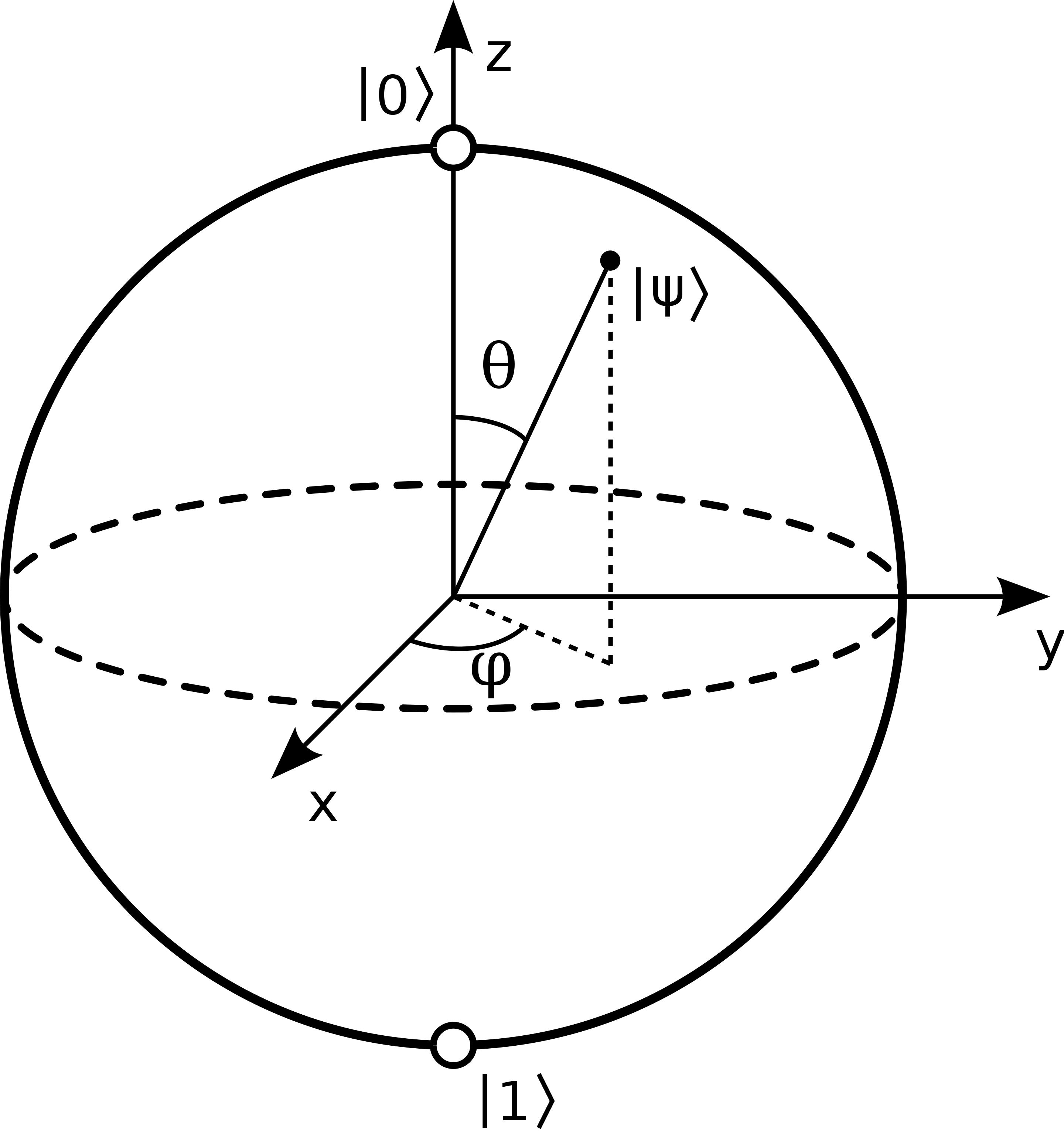 Quantum Computing
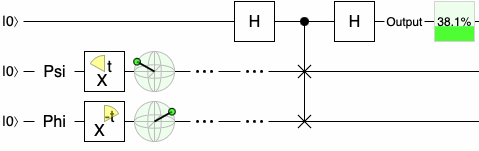 3 Nov 2023
Depth
3
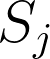 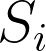 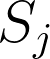 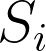 A quantum algorithm for tracking
From Hits to an Ising-like Hamiltonian
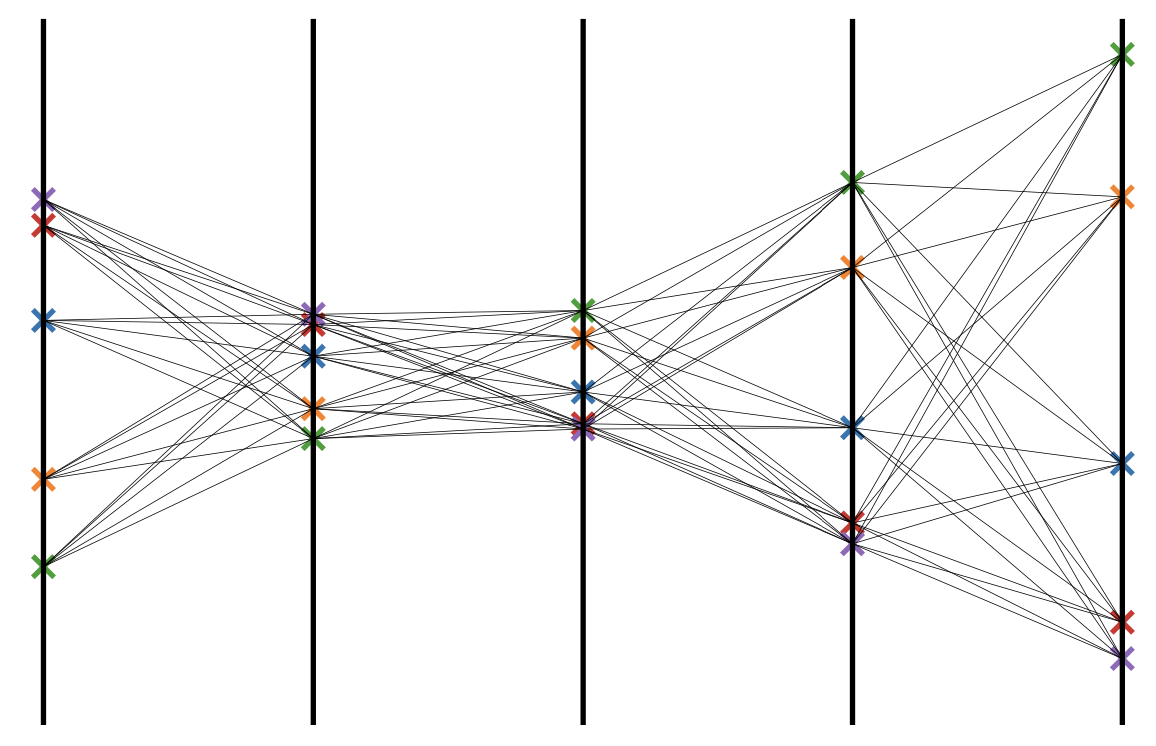 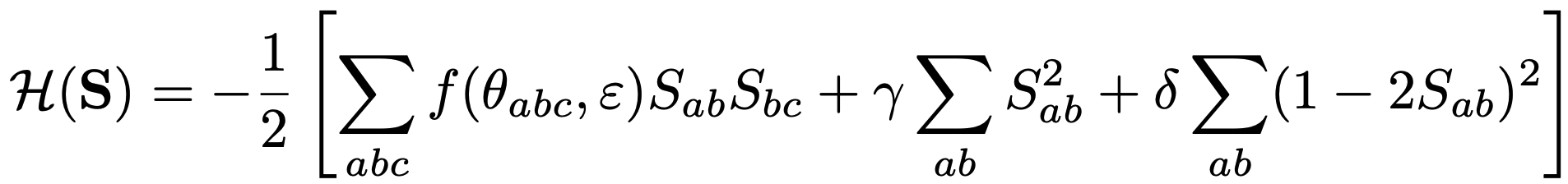 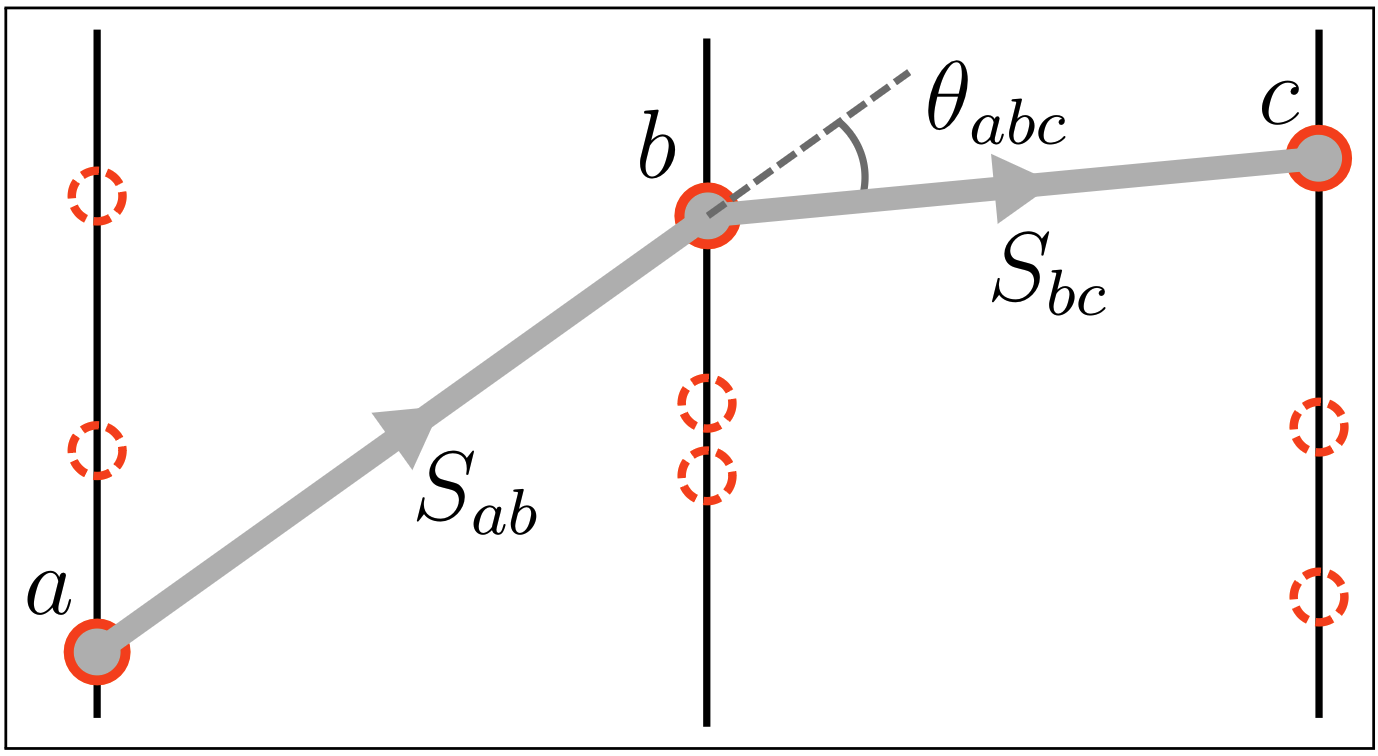 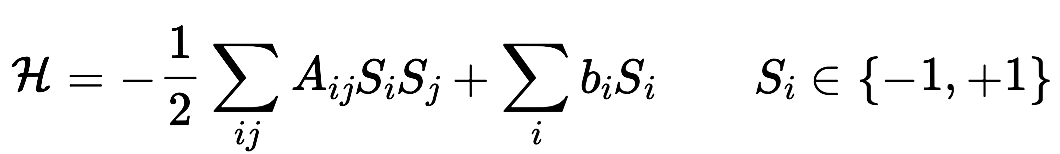 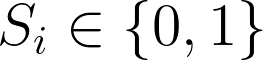 [1] R Mankel. “Pattern Recognition and Event Reconstruction in Particle Physics Experiments.” Reports on Progress in Physics 67, no. 4 (March 25, 2004): 553. https://doi.org/10.1088/0034-4885/67/4/R03.
3 Nov 2023
4
[Speaker Notes: Picture larger, less text


Formula bigger

- Add the formula for number of doublts here]
A quantum algorithm for tracking
From Ising to an Linear Algebra
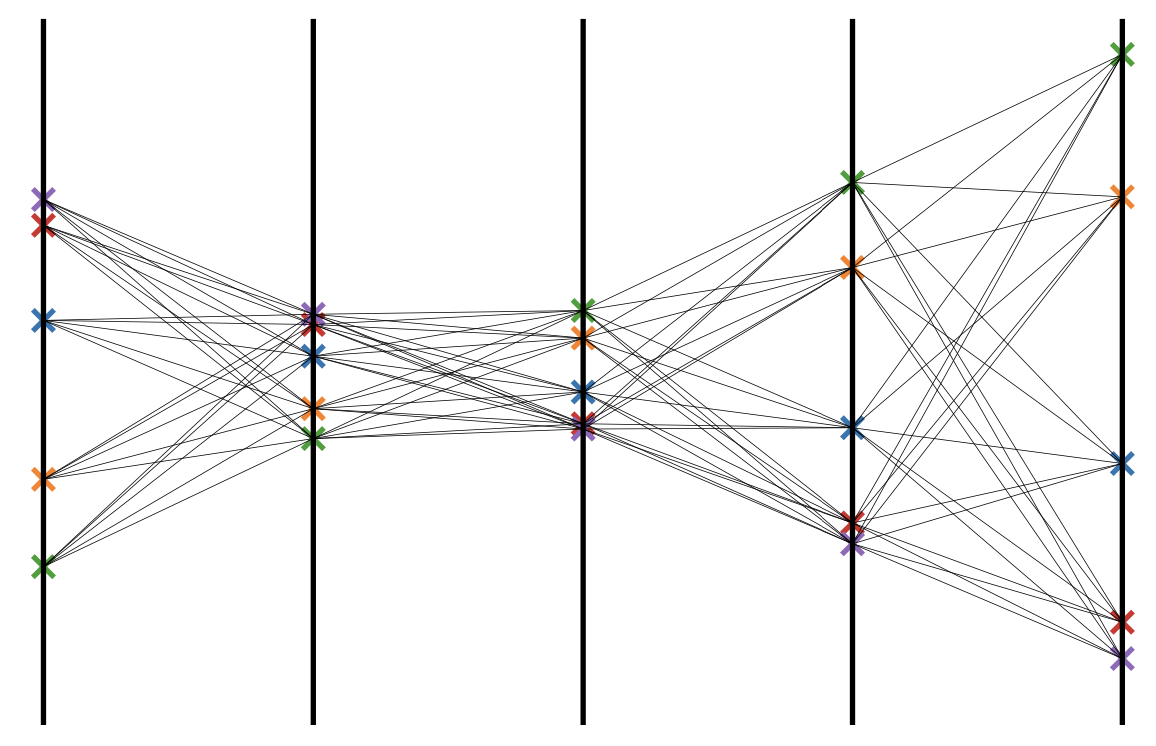 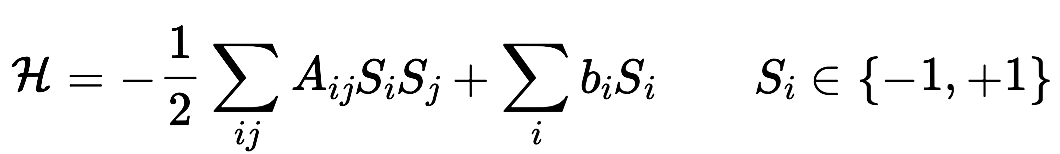 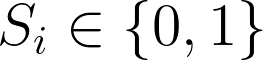 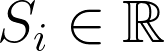 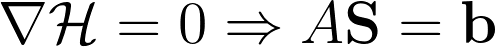 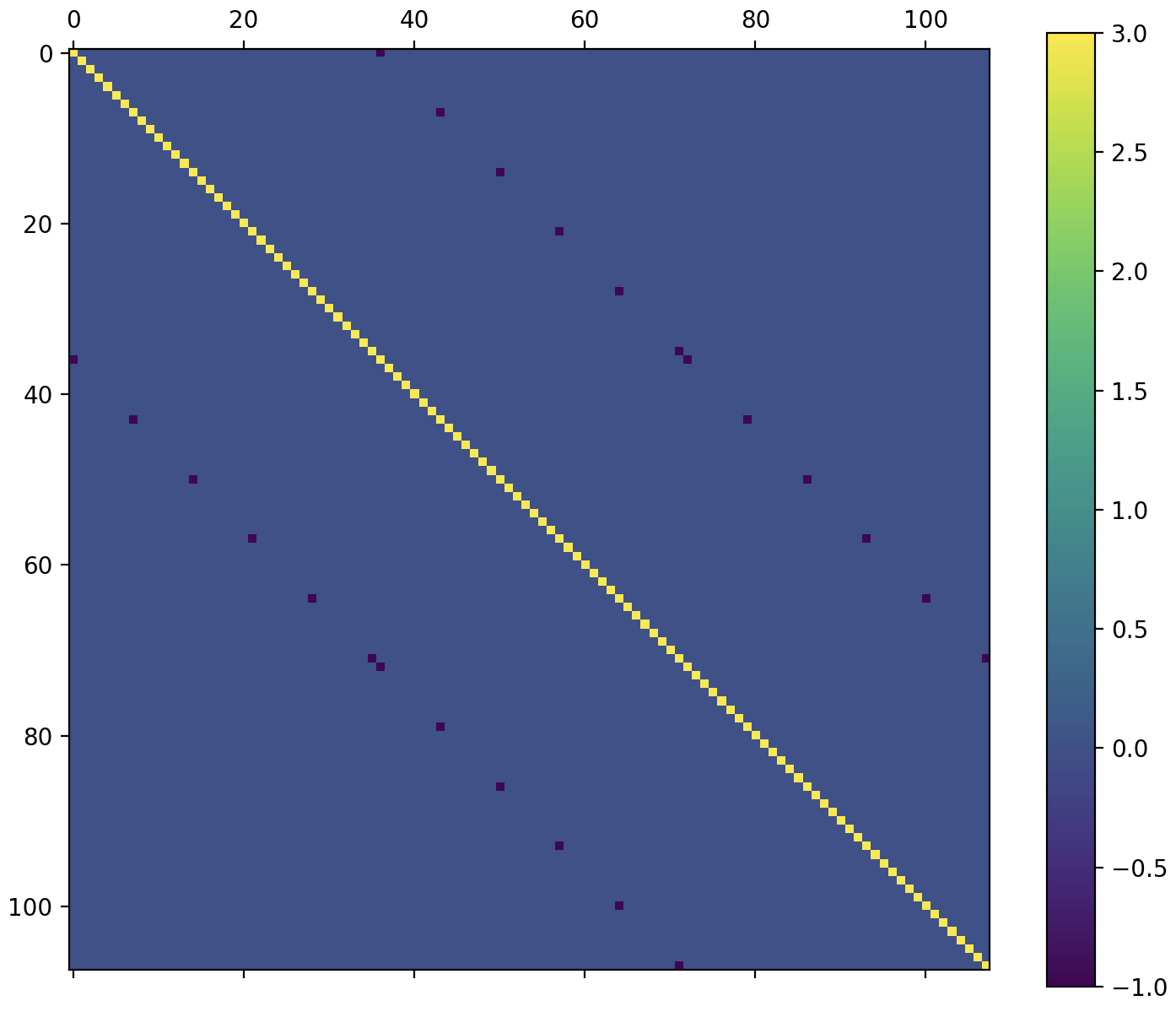 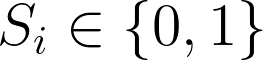 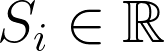 3 Nov 2023
5
[Speaker Notes: Add the scaling
Add picture matrix


Maybe remove matrix and put the same picture of previous slide]
A quantum algorithm for tracking
The Harrow-Hassadim-Lloyd quantum algorithm
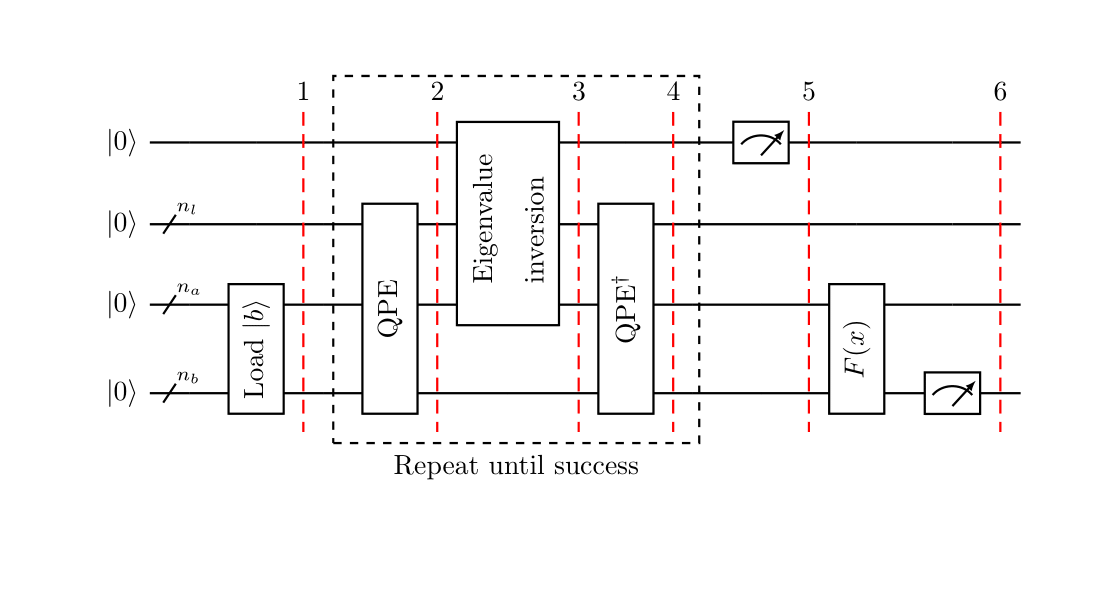 Conditions
Efficient State Preparation ✅
b is easy to prepare!
Efficient QPE 🚧  Structure of A
High sparsity helps
Extremely deep circuits
Efficient Read-out 🚧
Structure of S
Amplitudes not accessible by measurements
QPE
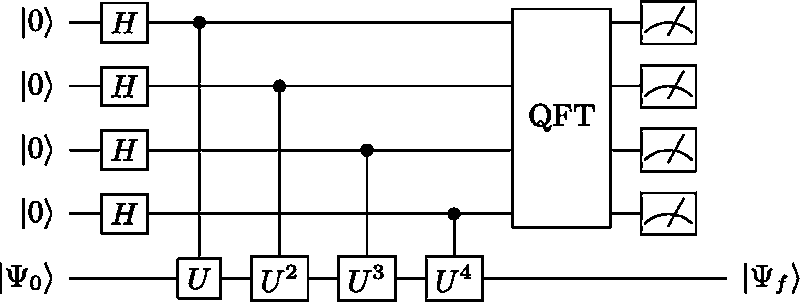 3 Nov 2023
6
[Speaker Notes: Reduce QPE explaination]
Quantum implementation
5 particles – 3 layers detector
           quantum simulation
Test the algorithm using the Qiskit implementation of HHL
Smaller toy model events
Transpiled to IBM target device
Estimated depth and 2-qubit gates
 Correct solution always retrieved
 Depth extremely high
 Effectively unfeasible today
 Expected: HHL implementation ignores the sparsity structure
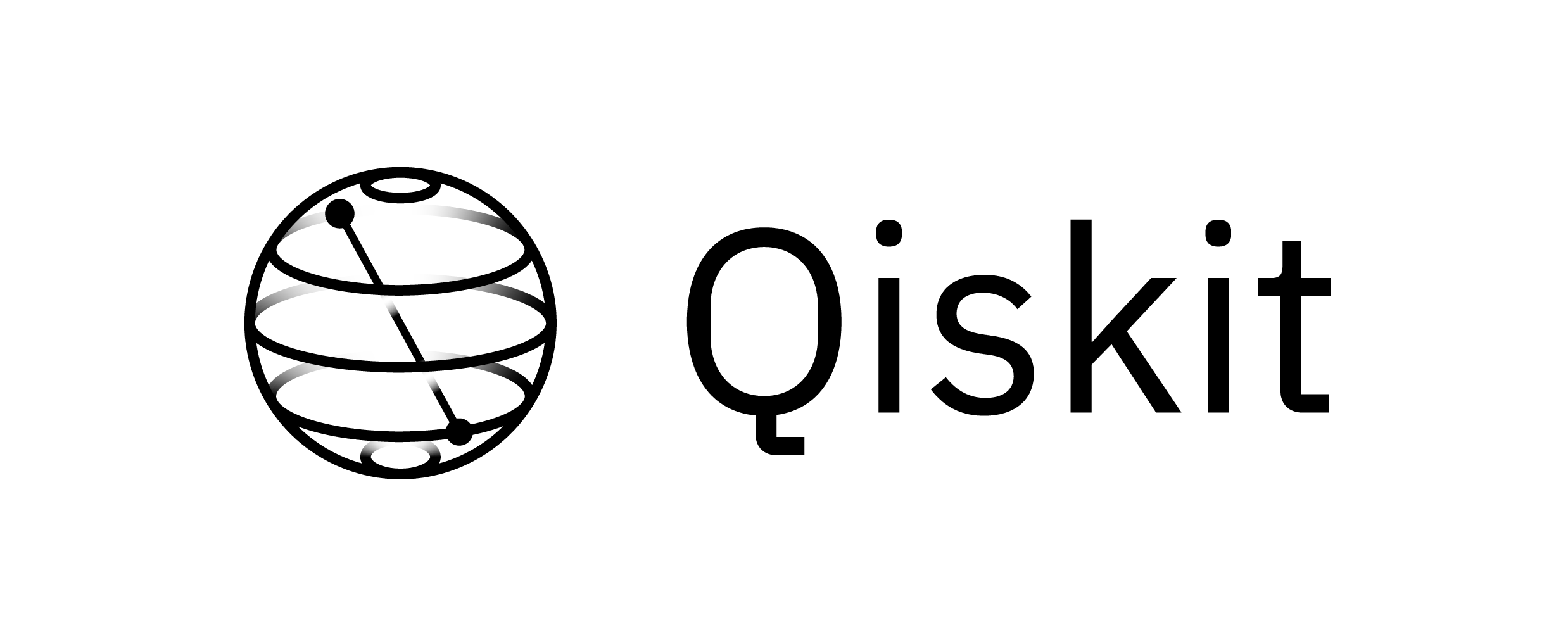 Took 2 days to complete
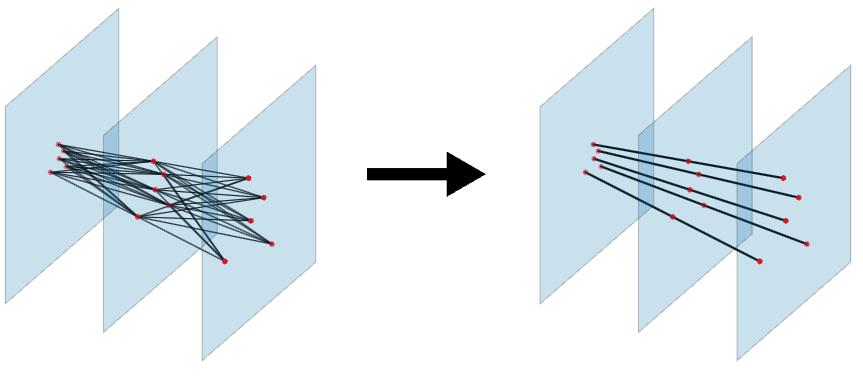 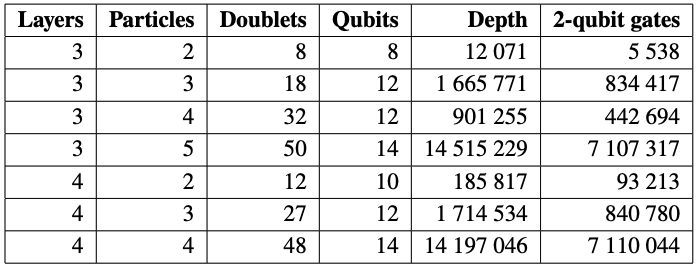 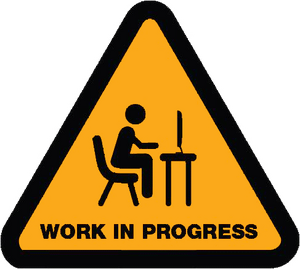 3 Nov 2023
7
[Speaker Notes: 2 main messages
- We cannot test on actual event because too big
we tested smaller event on simulators and it works
Hardwere testing is not possible because of Hamiltonian simulations



Thicker points and lines
Remove first 2 bullets say it in previous slide. Simply say that on hardware is not possible yet.
Put a huge circuit in backup
Make point 2 very clear]
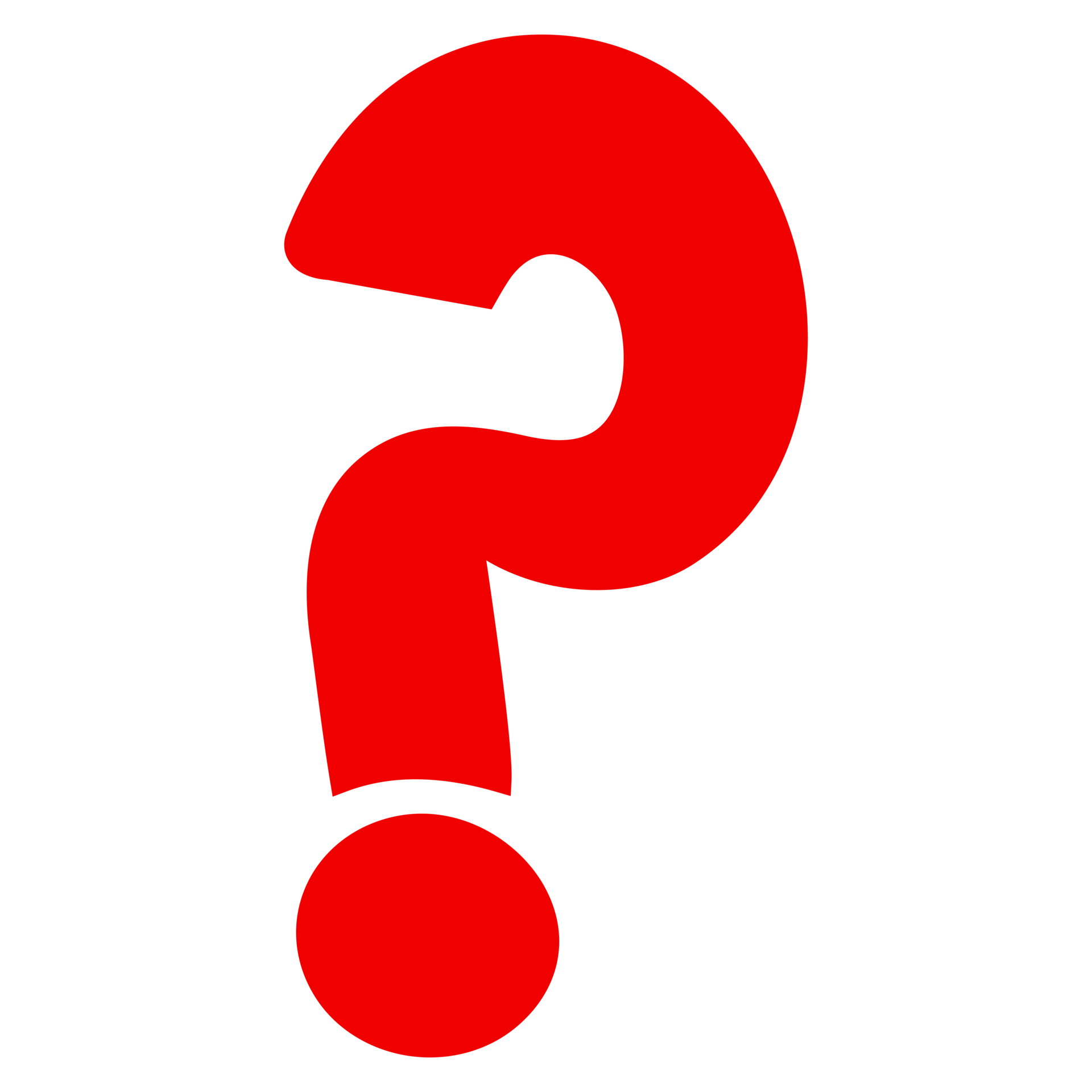 Will it work on real-world LHCb data?
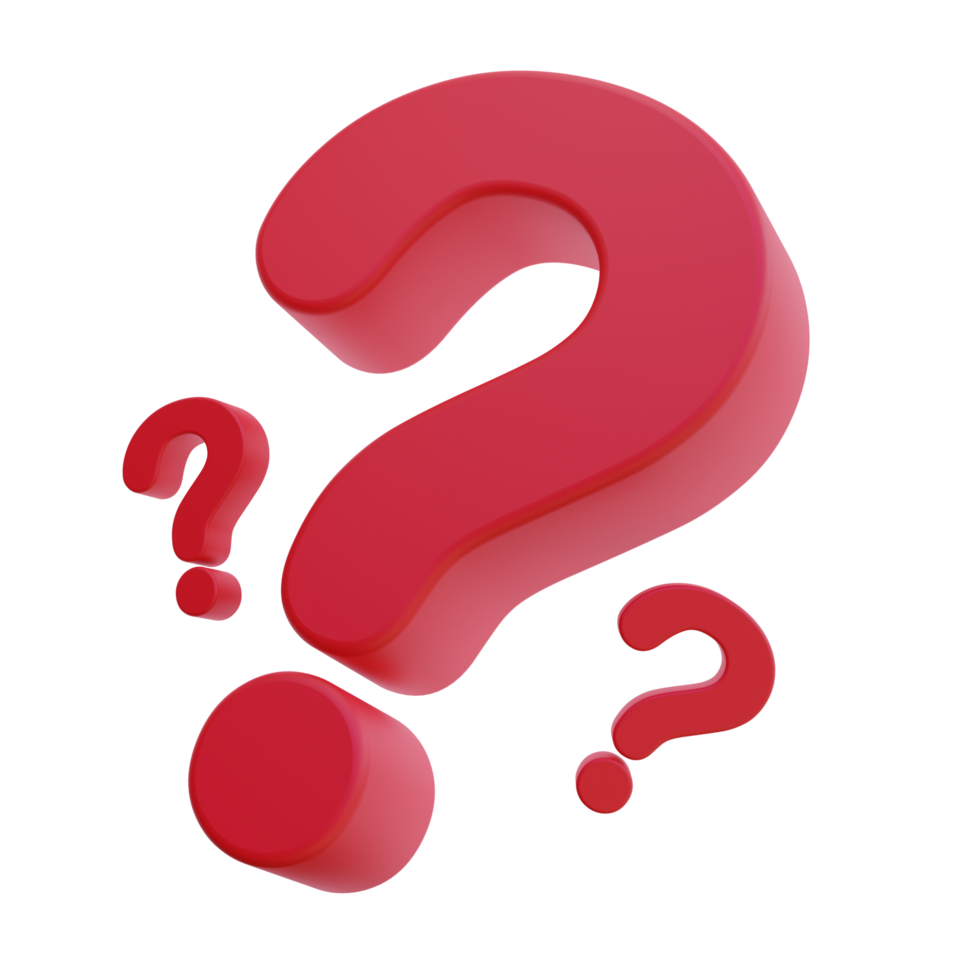 LHCb Simulated Event1 collision event
Half of the VELO
To validate our new Hamiltonian approach, HHL has been replaced with a classical linear solver

LHCb events on quantum simulator/hardware is not possible yet.
Circuit too deep
Hardware too noisy
Animation
3 Nov 2023
9
[Speaker Notes: Say that we have 1 collision event]
Validation on LHCb events
LHCb simulated events with a classical solver to assess track reconstruction performance
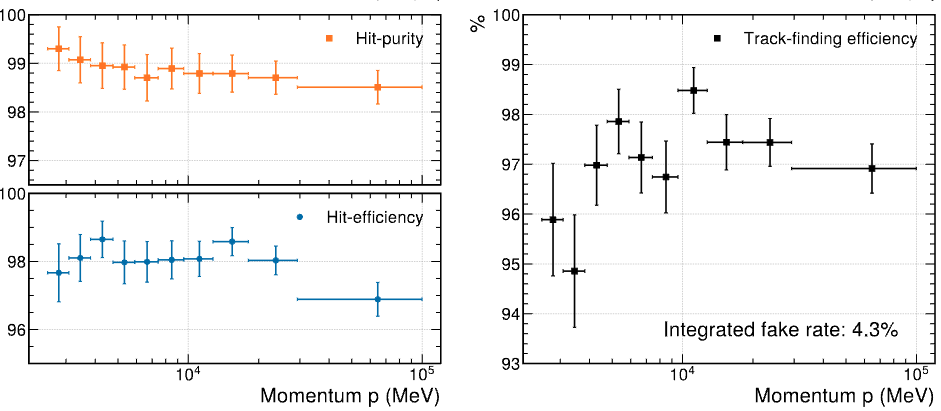 Precision
Great performance!
Recall
3 Nov 2023
10
[Speaker Notes: Only as a function of momentum
Make clear that this is not quantum implementation

 Start the plot form 1gev
Just show efficiency]
Conclusions
New track reco algorithm based on Ising-like Hamiltonian
Tested and validated classically on LHCb simulated events
Good performance!
 First track reco algorithm based on the HHL quantum algorithm
Tested on smaller events
🚧 Hamiltonian simulation and read-out are still inefficient.
 Preprint on the ArXiv.  Accepted for publication on JINST.
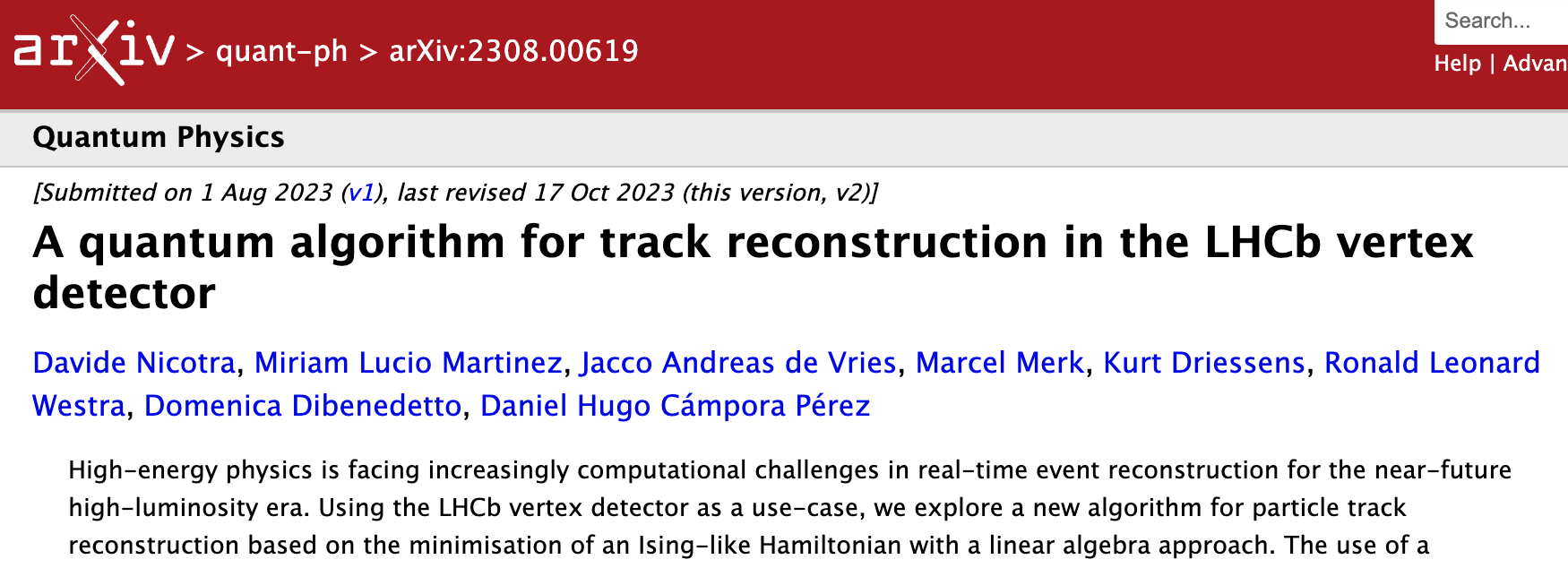 3 Nov 2023
11
[Speaker Notes: Split the results on classical and the actual quantum implementation]
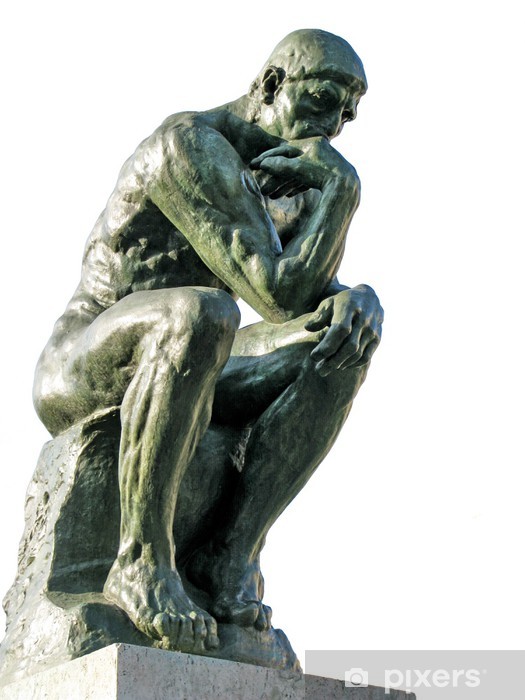 Questions for the future
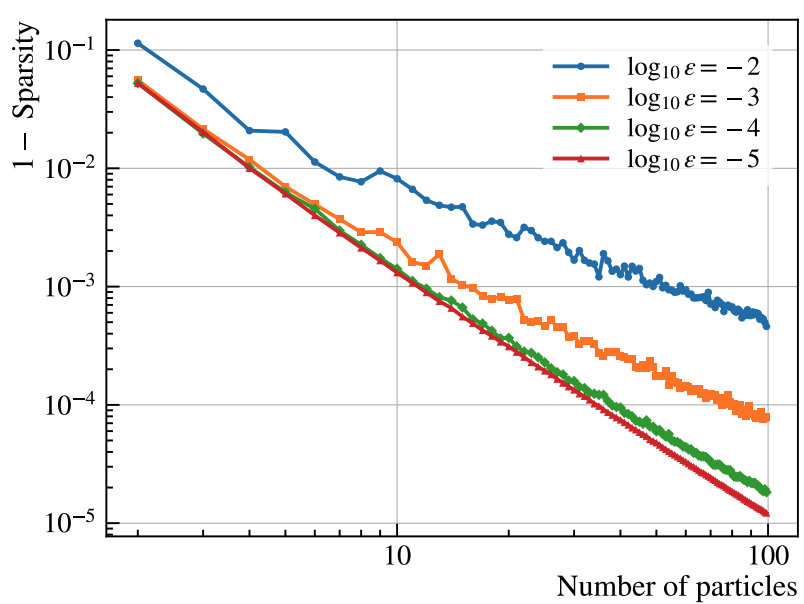 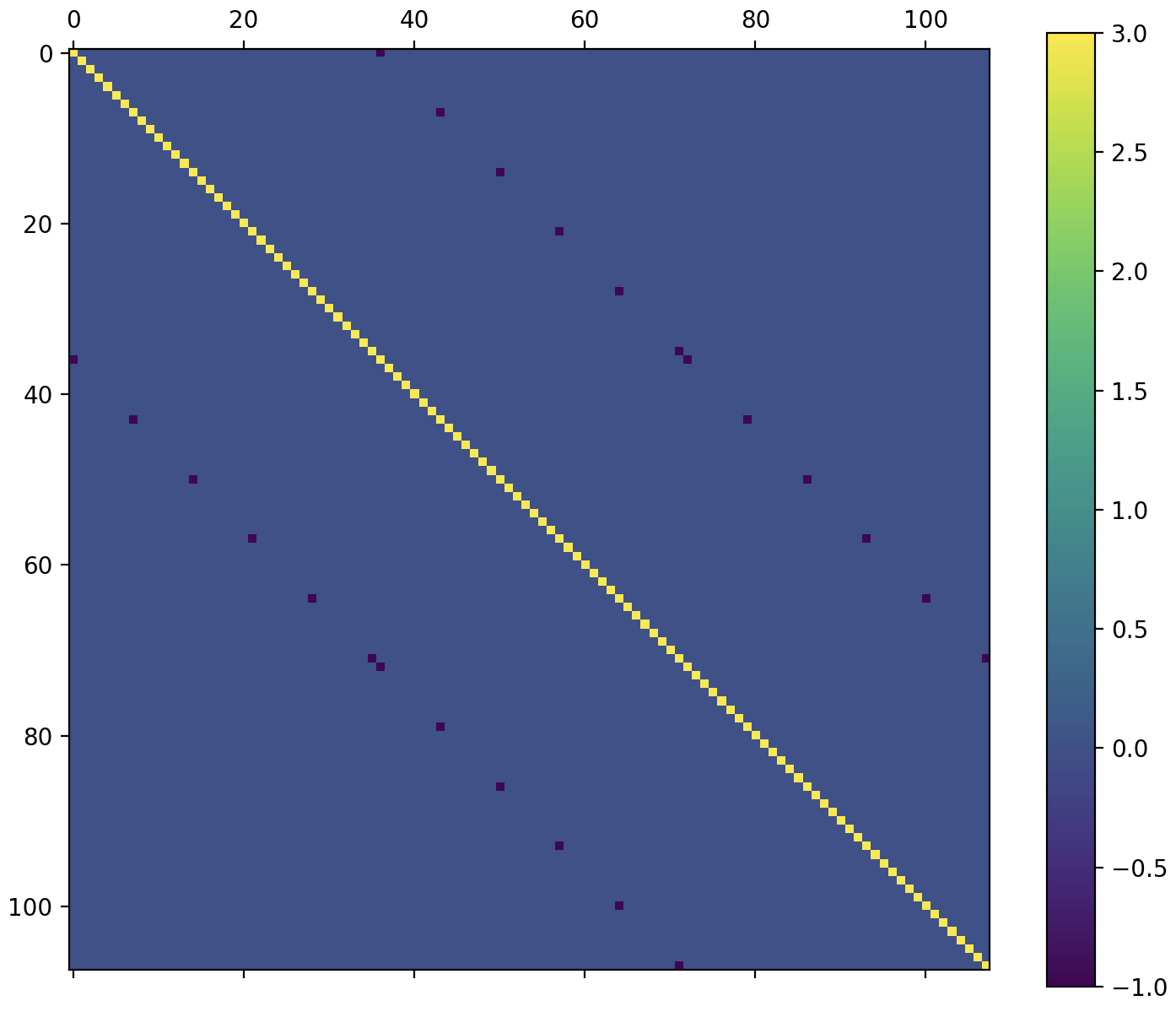 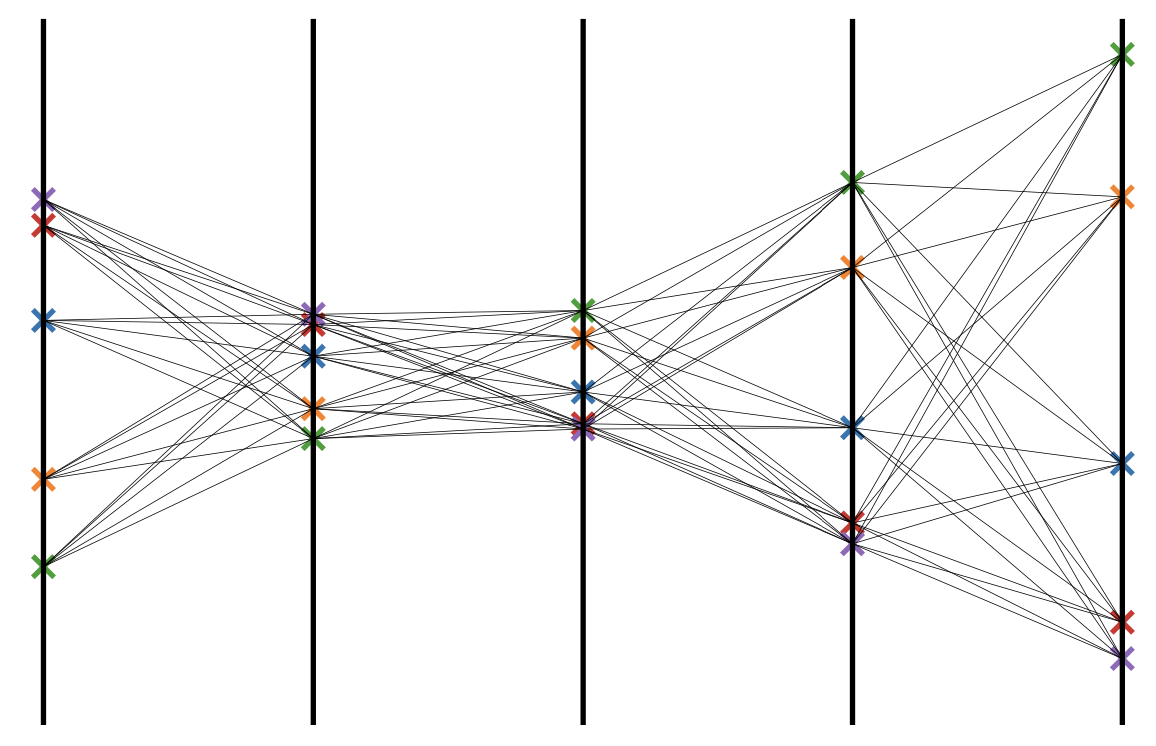 3 Nov 2023
12
Thank you